Analyse du sondage des parents d’élèves
Février – Mars 2022
Données du sondage
Lien vers le sondage : 
http://rpe-roger-gousseau.e-monsite.com/sondages/sondage-parent-d-eleves-fev-mars-2022.html

Nombre de participants: 30 (sur 130 personnes informées)
Période : Février-Mars 2022

Satisfaction globale sur les thèmes suivants: 
Ecole/Classe
Cantine
Garderie / Centre de Loisirs
Parkings
Sécurité aux abords de l’école

Remontée des questions/remarques des parents pour le conseil d’école du 18/03/2022

Sondage pour la création de groupe de discussion entre parents d’élèves
Statistiques de réponses
30 personnes ont répondu au sondage de 02-03/2022, contre 24 à celui de 10-11/2021

12 personnes ont répondu au 2 sondages

18 nouvelles personnes ont participé
Niveau de satisfaction globale
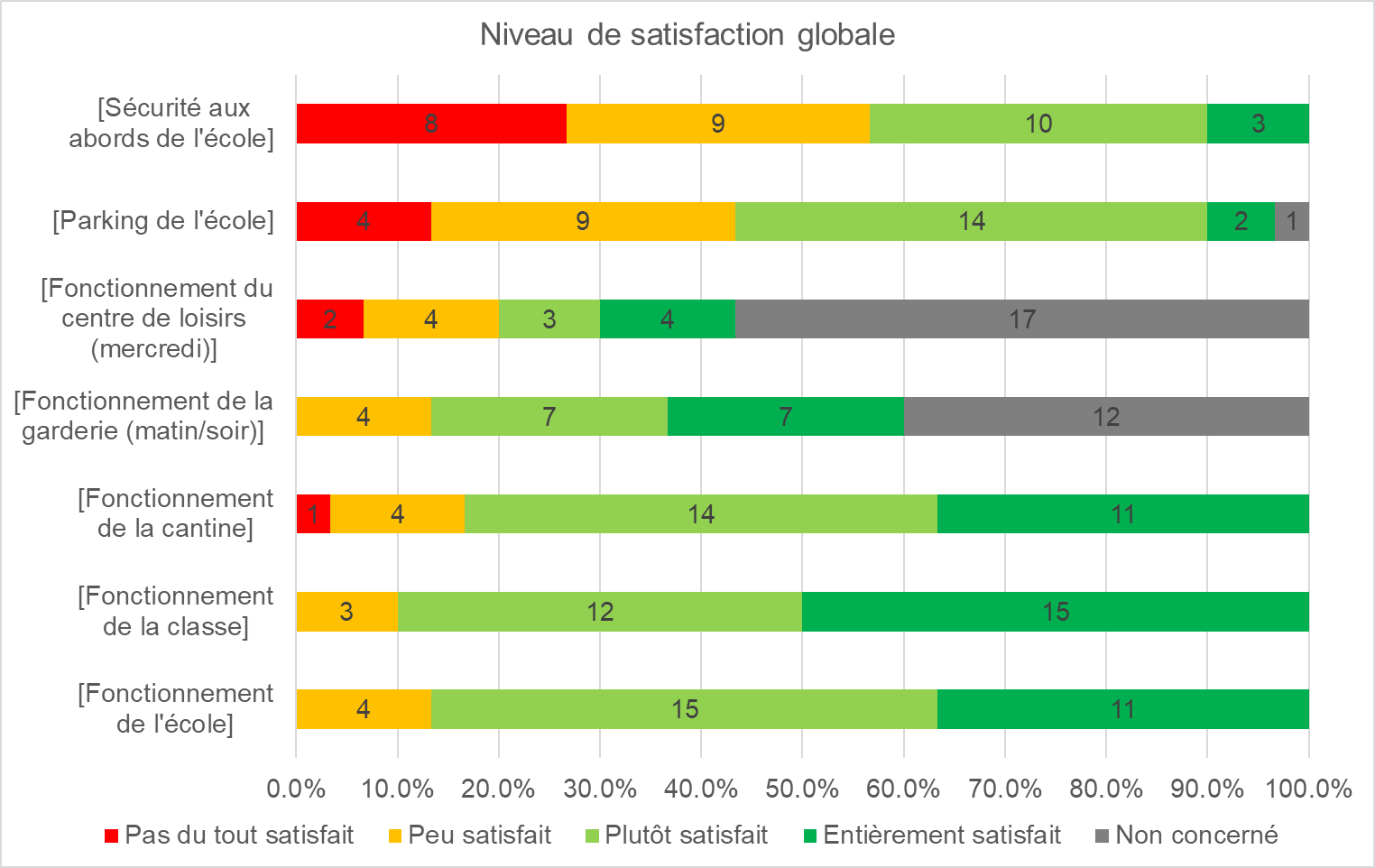 Globalement, la satisfaction reste bonne sur le fonctionnement de l’école, des classes, de la cantine.


Beaucoup de non concernés sur la garderie (40%) et le centre de loisirs (55%)

Les principales insatisfactions portent sur le parking, la sécurité aux abords de l’école et le centre de loisirs.
Zoom Garderie / Centre de loisirs
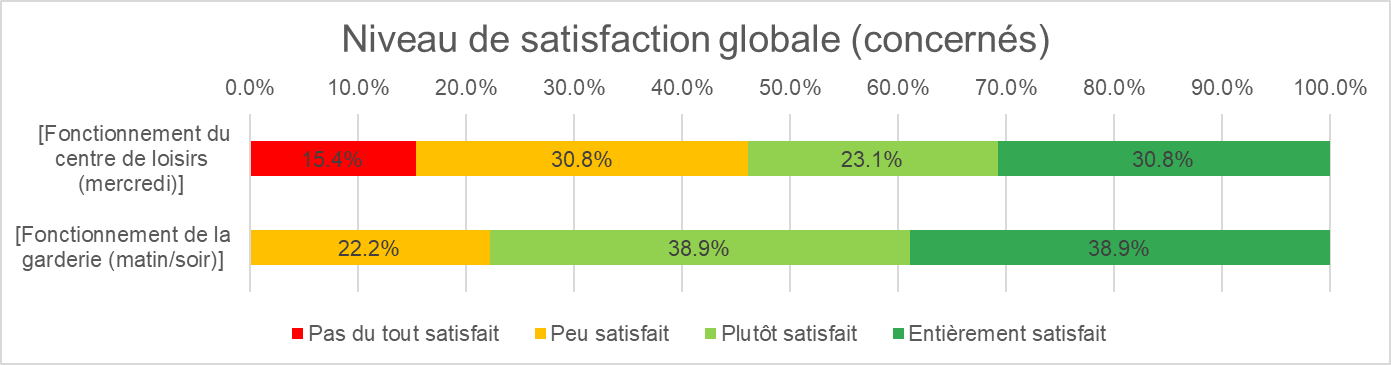 Sur les concernés : 
18 réponses pour la garderie
13 réponses pour le centre de loisirs

On peut noter une légère amélioration par rapport au précédent sondage

Le centre de loisirs remontent encore de nombreuses insatisfactions (activités, prix, flexibilité)
Création de groupes de discussion entre parents par classeQuel moyen de communication?
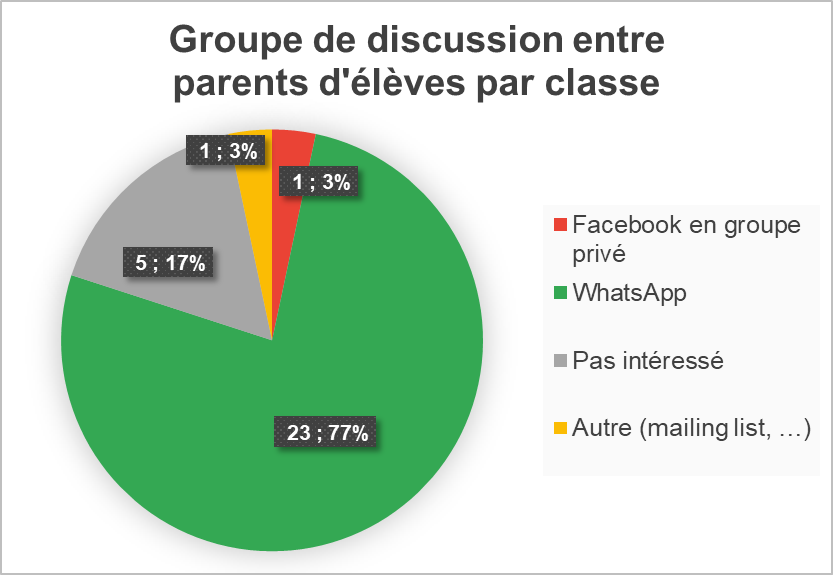 La quasi-totalité des personnes intéressées plébiscite la création de groupes sous WhatsApp
Questions / Réponses Conseil d’école 18/03/2022